Государственное бюджетное профессиональное образовательное учреждение Московской области «Щелковский колледж»
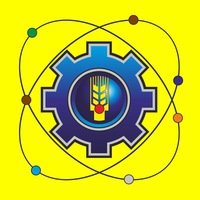 Региональный семинар
(Открытая инновационная площадка)
«Дуальное обучение как эффективный фактор качественной подготовки современного рабочего и специалиста»
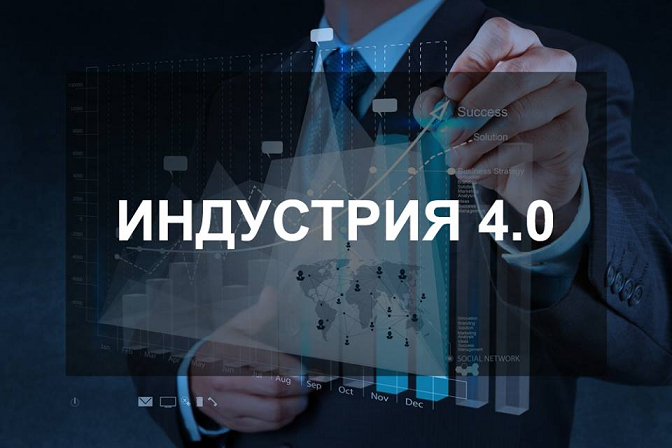 Дуальная модель обучения
Адаптация дуальной модели
УЧЕБНЫЙ ПЛАН   программы подготовки специалистов среднего звенапо специальности среднего профессионального образования 15.02.12. Монтаж, техническое обслуживание и ремонт промышленного оборудования (по отраслям)Обучение по дуальной модели   Квалификация: техник-механик/промышленный механикФорма обучения – очнаяНормативный срок освоения ППССЗ – 3 года и 10 мес. на базе основного общего образования Профиль получаемого профессионального образования - технический   2017 г.
СОГЛАСОВАНО:			                СОГЛАСОВАНО:				
Директор ГБПОУ МО				Генеральный директор
«Щелковский колледж»				ООО «ЭНДЕРС»
___________В.И. Нерсесян			                 _________ Торбен Лемме
«___»___________2017 г.				«___»__________2017 г.
 
 
 
График дуального обучения студентов  по профессии 15.02.12 «Монтаж, техническое обслуживание и ремонт промышленного оборудования (по отраслям)». 
Место проведения обучения ГБПОУ СПО «Щелковский колледж» и ООО «ЭНДЕРС».
Общее кол-во часов: 2880 ч.
Количество часов в колледже: 1656 ч.
Количество часов в ООО «ЭНДЕРС»: 1224 ч.
 
 Срок дуального обучения: 2 года.
 Первый год обучения:
Количество часов в колледже: 792 ч.
Количество часов в ООО «ЭНДЕРС»: 648 ч.
ИНДИВИДУАЛЬНЫЙ УЧЕБНЫЙ ПЛАН 
с распределением часов предприятие/колледж
Дневник дуального обучения
Итоговый экзамен
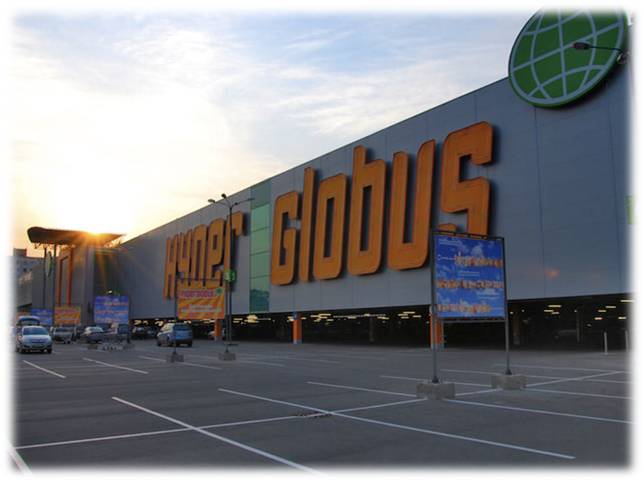 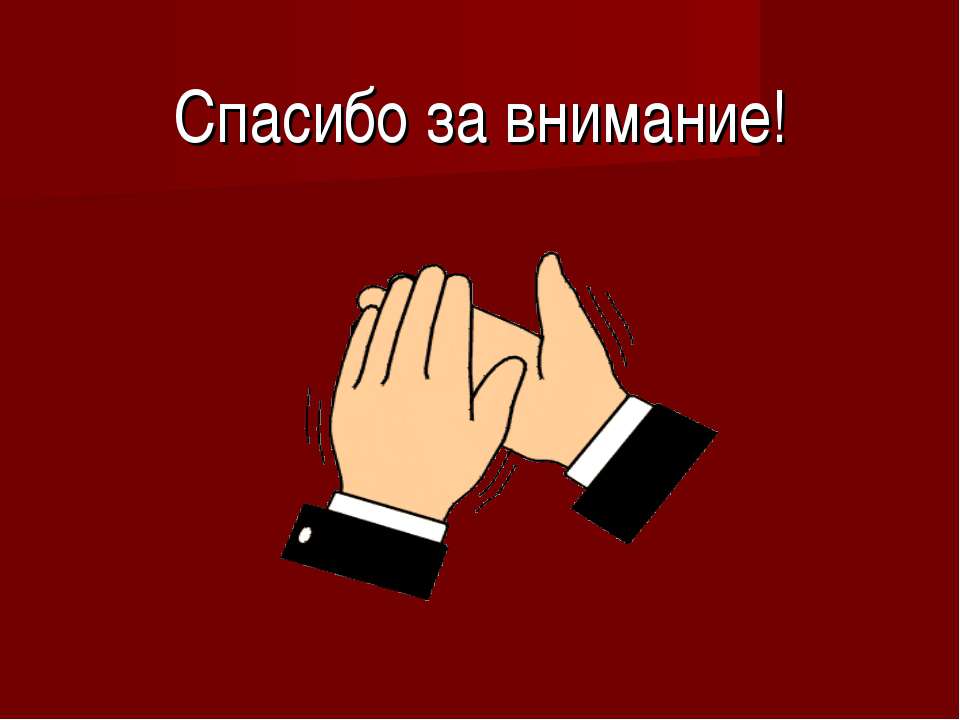